Antibiotic resistance of Helicobacter pylori in primary care: an observational cohort study
G. van den Brink*1, L.M. Koggel*2, J.J.H. Hendriks2, P.D. Siersema2, M.G.J. de Boer3, M.E. Numans 1
1Dept. of Public Health and Primary Care, Leiden University Medical Center, Leiden & Health Campus The Hague, the Netherlands
2Dept. of Gastroenterology and Hepatology, Radboud University Medical Center, Nijmegen, the Netherlands
3Dept. of Internal Medicine and infectious diseases, Leiden University Medical Center, Leiden, the Netherlands
* Shared first authorship
Supported by a grant from the Antibiotic Resistance Care Network Holland West
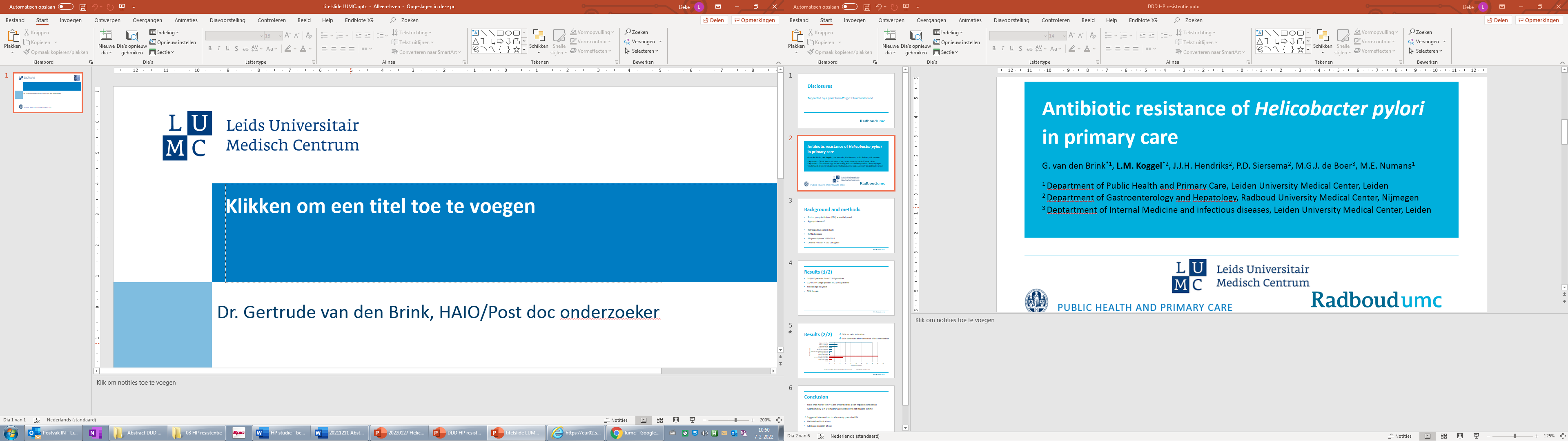 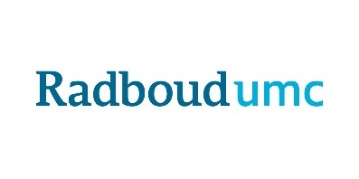 The Research Question
To determine Helicobacter pylori eradication success over the years in primary care 

as a proxy measure of the development of antibiotic resistance
Research Design and Methods
Observational cohort study in primary care 
		Based on anonymized and coded routine EMR data
Domain patients 18-80 years old found 2010-2020 with 
		ICPC-code gastric symptoms or 		ATC-code acid inhibition
Treated with triple eradication therapy 
Outcome 
		Antibiotic resistance => 
		second eradication treatment <12 months registered
What the Research Found
Overall 8% of first H pylori eradication treatments leads to a second treatment within 12 months

Slowly increasing trend of H. pylori treatment failure

Initial treatment clarithromycin and/or metronidazole
What this means for Clinical Practice
Rapidly increasing antibiotic resistance of H pylori reported from secondary care, is partly confirmed in primary care data

Consequence might be the need to change guidelines for the first treatment to eradicate H pylori

Targeting the guideline change towards subgroups at specific risk for failure of H pylori eradication might be needed (additional risks, pretreatment testing, context factors, therapy compliance)
Add citation if work is published
In process